Centro Cultural de la Ciudad de MéxicoPreparatoria Incorporada a la UNAM Clave 1334Equipo 1.Quinto grado
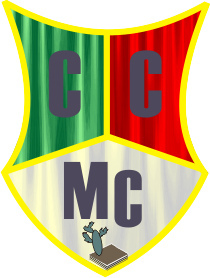 Ciclo escolar 2018-2019
Inicio del proyecto: 05 de Septiembre de 2018



Fin del proyecto 28 de febrero de 2019
EL DRAMA HERBOLARIO EN LA HISTORIA
¿Cuáles son las razones para que los saberes acerca del uso de plantas medicinales prevalezcan el la cultura popular y se aprovechan en la industria farmacéutica?
5. Introducción o justificación
A lo largo de la historia la humanidad ha utilizado las plantas para tratar varias enfermedades. Cada cultura ha detectado atributos medicinales en plantas de diferentes estratos y en función del  medio ambiente que habitan. Así, los seres humanos aprendieron a conocer, clasificar y utilizar las plantas y sus diferentes partes con fines medicinales. A través de los siglos se observa una continuidad en la transmisión  de los saberes acerca de la medicina tradicional, en específico de la herbolaria, con consecuentes contradicciones entre el saber empírico y el científico.  De cualquier manera que se usen, las plantas continúan formando parte importante de distintos tratamientos médicos incluyendo su transformación en sustancias químicas de forma industrial.
6. Objetivo general del proyecto
Que los alumnos investiguen los saberes tradicionales en cuanto al uso de plantas medicinales, los problematicen a partir del punto de vista científico y sistematicen sus conclusiones, todo a partir de las continuidades y rupturas históricas de dichos conocimientos.
7. Objetivos o propósitos a alcanzar en cada asignatura
l. Documentación de actividades y evidencias de enseñanza aprendizaje, correspondientes a diferentes momentos del proceso de implementación del proyecto interdisciplinario:
Apartado 8 Actividad Interdisciplinariapara dar inicio o detonar el proyecto
8.1.
NOMBRE DE LA ACTIVIDAD: 


DEGUSTACIÓN DE PRODUCTOS HERBOLARIOS


Objetivo: 

Detonar el proyecto CONEXIONES  a partir de las preguntas guía y generar cuestionarios para iniciar investigación sobre saberes acerca de plantas medicinales.
Grado y grupo: 5°
Fecha: 5 de septiembre  de 2018
8.2.
e) Asignaturas participantes, temas o conceptos de cada una.
8.3
g. Justificación de la actividad
A partir de la justificación general  se pretende dar respuesta a la pregunta  ¿Cuáles son las razones para que los saberes acerca del uso de plantas medicinales prevalezcan el la cultura popular y se aprovechan en la industria farmacéutica? 
La actividad parte de las siguientes preguntas guía:
Preguntas para dirigir  la Investigación Interdisciplinaria.
Cómo los seres humanos  han enfrentado enfermedades a lo largo del tiempo.
Cuáles han sido las perspectivas históricas frente a la herbolaria.
Cuál es la importancia biológica y química de las plantas con uso medicinal. 
Cómo la herbolaria ha estado presente en la literatura y teatro.
Cómo se relacionaron carácter y enfermedad en el pasado.
Cuál es el estatus de las plantas medicinales en el contexto nacional y global.
8.4h . Descripción de Apertura de la actividad.
Degustación de té y aplicación de pomadas hechos a partir de plantas medicinales
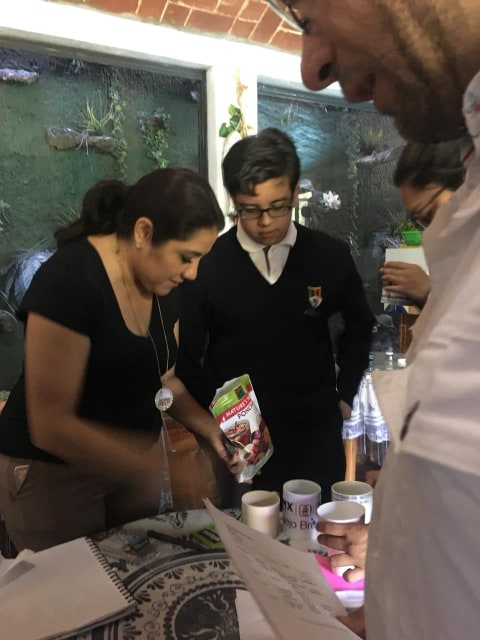 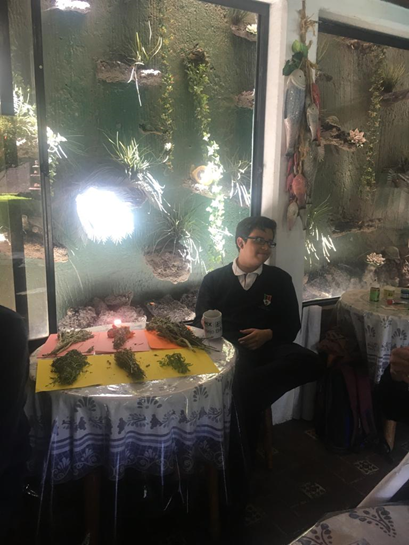 8.5 i. Descripción del desarrollo de la actividad.
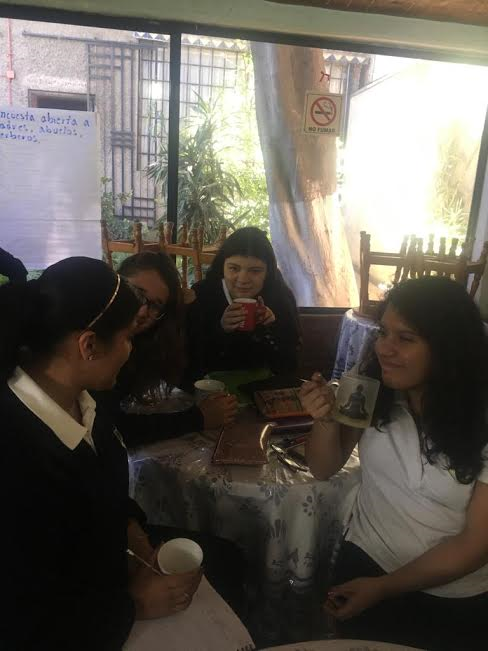 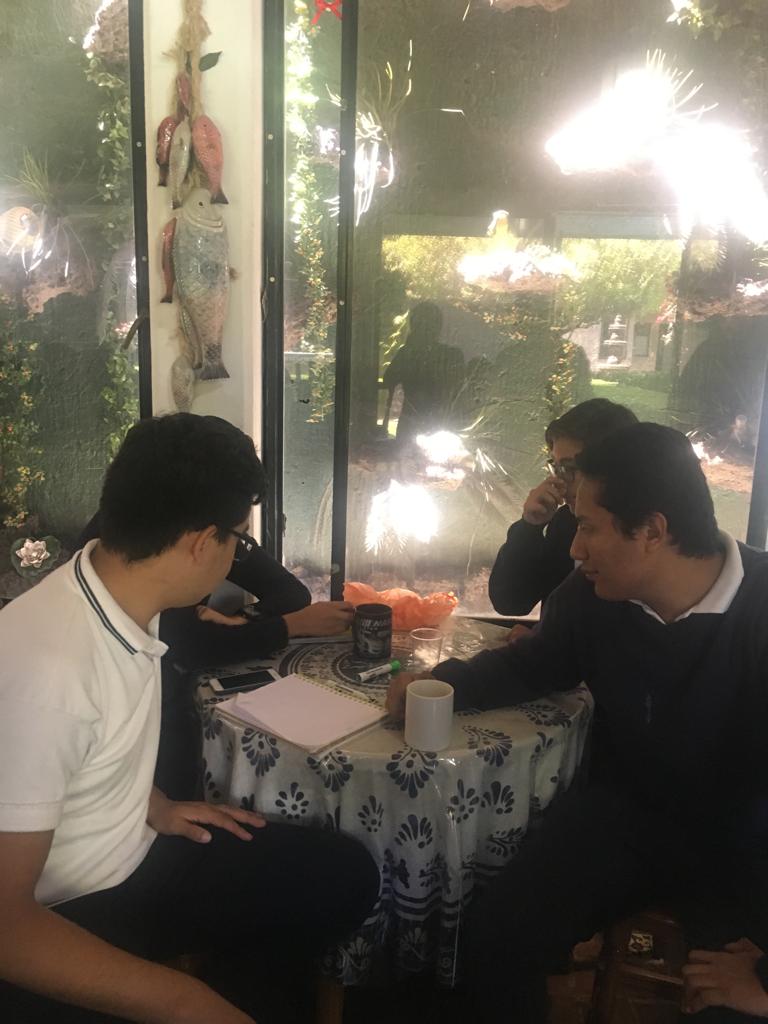 8.6 
j.     Descripción del cierre de la actividad.
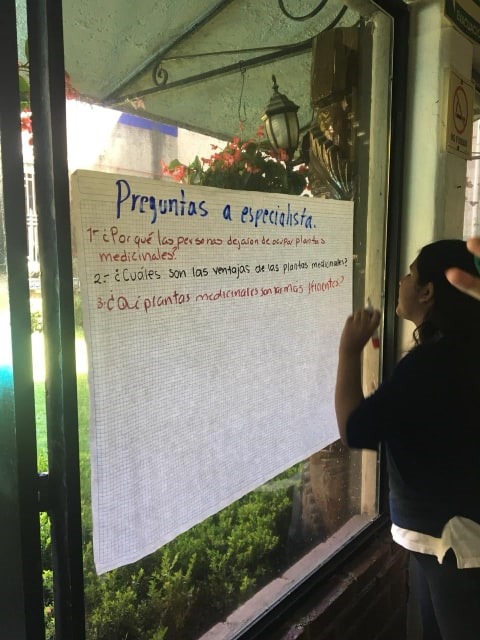 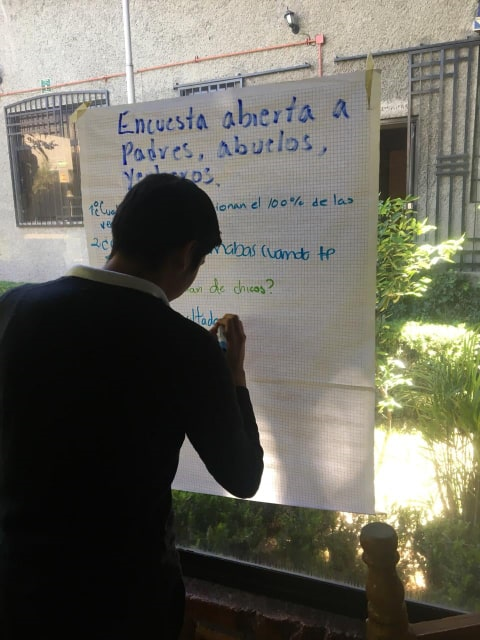 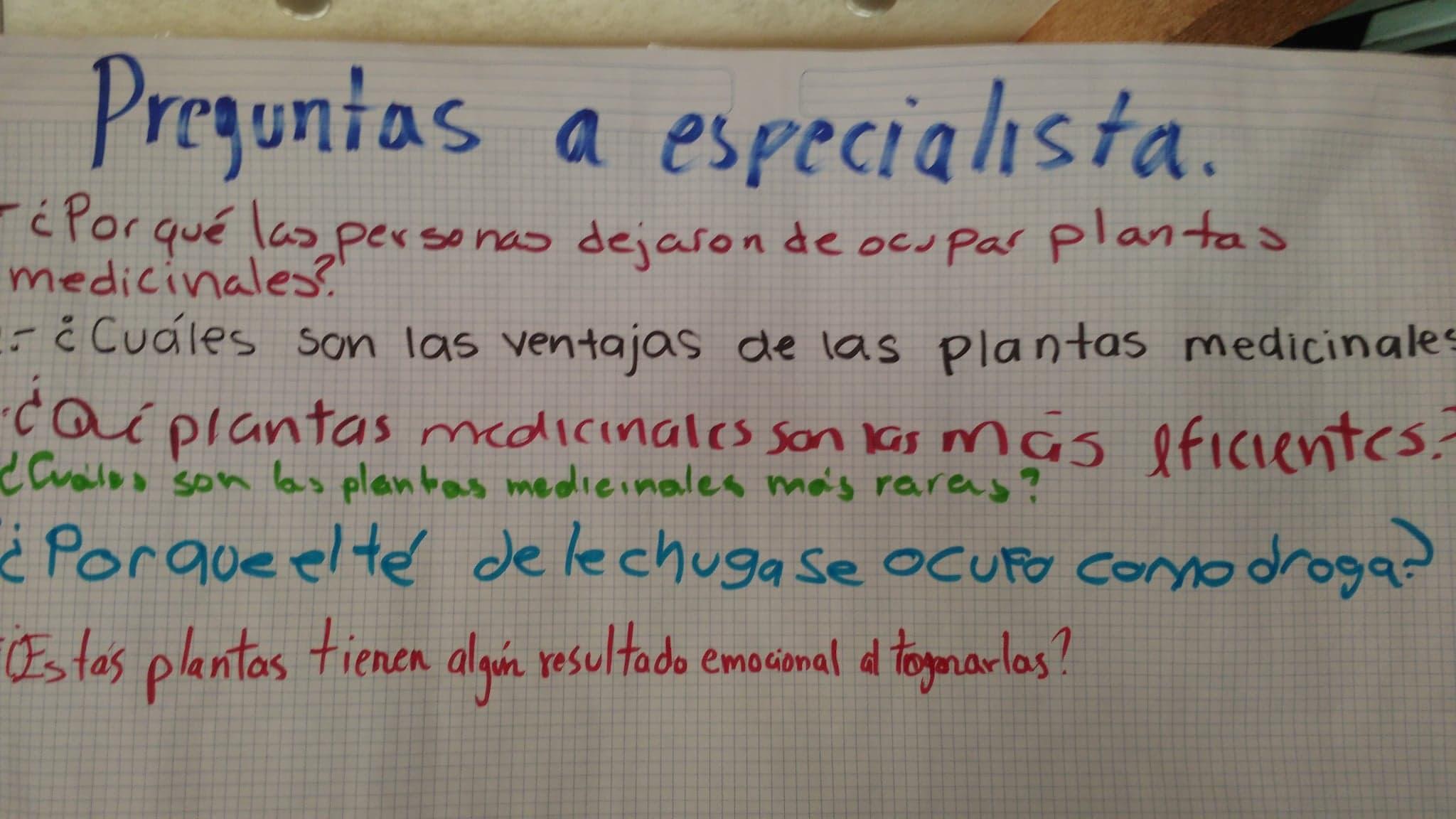 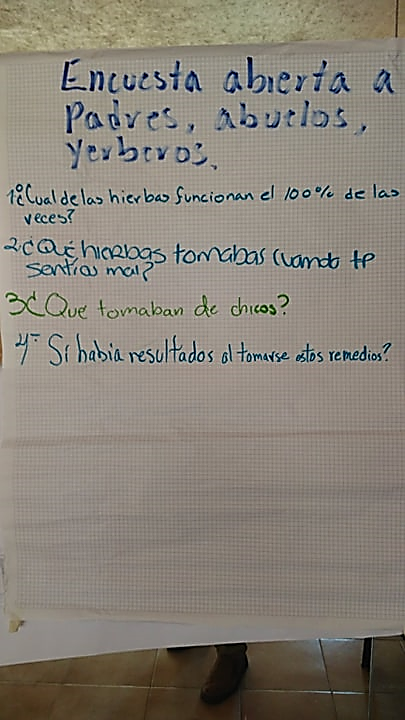 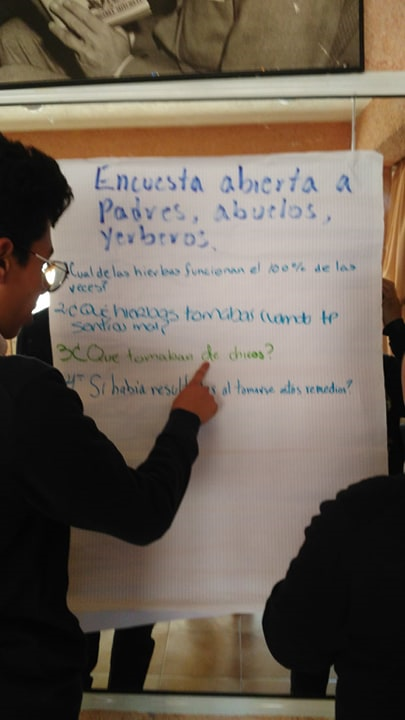 8.7
k. Descripción de lo que se hará con los resultados de la actividad.
Los cuestionarios abiertos implican el inicio de la actividad de investigación en cuanto a los saberes sobre medicina tradicional y sus implicaciones en la actividad medica así como en la industria farmacéutica. 
Los materiales logrados en las clases por disciplina y en la investigación con personajes clave, dotará a los profesores y estudiantes de elementos para la discusión final sobre la pertinencia o no del uso de plantas medicinales.
8.8 l. Análisis.      Contrastación de lo esperado y lo sucedido.
1. Logros alcanzados. 
Como principal logro se manifestó el interés de los estudiantes por el tema de investigación e, incluso, por la experimentación y transformación de plantas en productos de apoyo a la salud.
Con los cuestionarios realizados por los estudiantes, tienen su propia guía hacia dónde quieren dirigir la investigación.
2. Aspectos a mejorar.
La actividad fue demasiado precipitada pues con todo lo que preparó el grupo, el intercambio de ideas y lo que se planteó obtener, es una carrera contra reloj. Probablemente esta actividad debió separarse en dos sesiones; un fallo en la planeación del tiempo.
8..9 m.                 Toma de decisiones
Se replantearan los tiempos para las otras sesiones planeadas pues, dado el interés generado,  los estudiantes requieren actividades más precisas.

Se dará cauce a algunas inquietudes sobre enervantes a partir de la sesión con especialistas de la salud.
NOMBRE DE LA ACTIVIDAD: 


PREGUNTAS A ESPECIALISTAS DE LA SALUD


Objetivo: 

Hacer preguntas al especialista que se generaron, por parte de los alumnos, en la sesión interdisciplinaria sobre saberes acerca de plantas medicinales y su efecto.
9.1.
Grado y grupo: 5°
Fecha: 5 de diciembre  de 2018
9.2.
e) Asignaturas participantes, temas o conceptos de cada una.
9.3
g. Justificación de la actividad
A partir de la justificación general  se pretende dar respuesta a la pregunta  ¿Por qué la prevalencia de las plantas medicinales en la cultura popular y su valor en la industria farmacéutica? 
La actividad parte de las siguientes preguntas guía:
Preguntas para dirigir  la Investigación Interdisciplinaria.
Por qué se dejaron de utilizar las plantas medicinales.
Qué  plantas con uso medicinal son las mas utilizadas. 
Cuál es el estatus de las plantas medicinales en el contexto nacional y global.
Qué efectos pueden tener las plantas medicinales.
9.4h . Descripción de Apertura de la actividad.
Preguntas a especialista
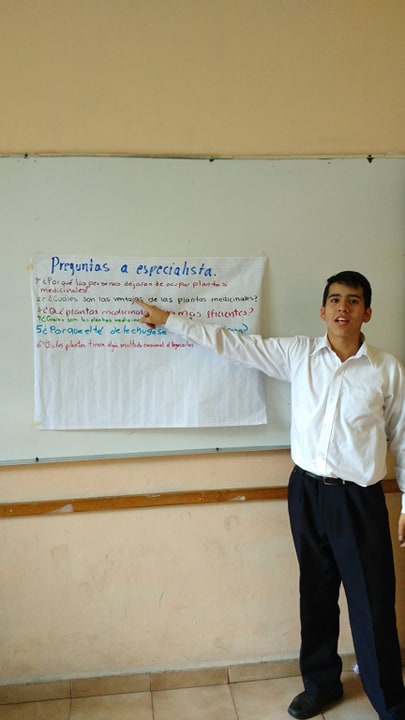 9.5 i. Descripción del desarrollo de la actividad.
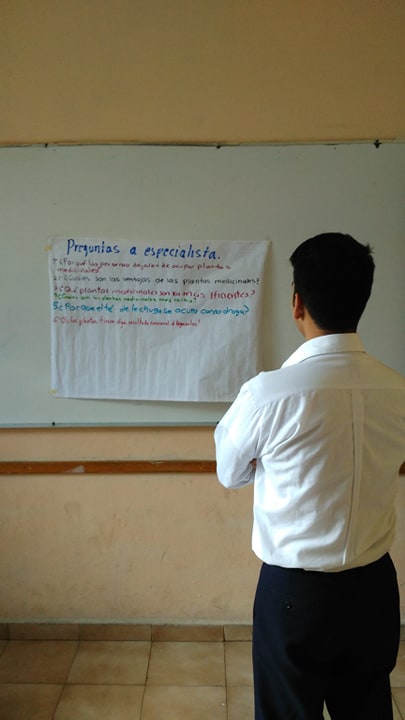 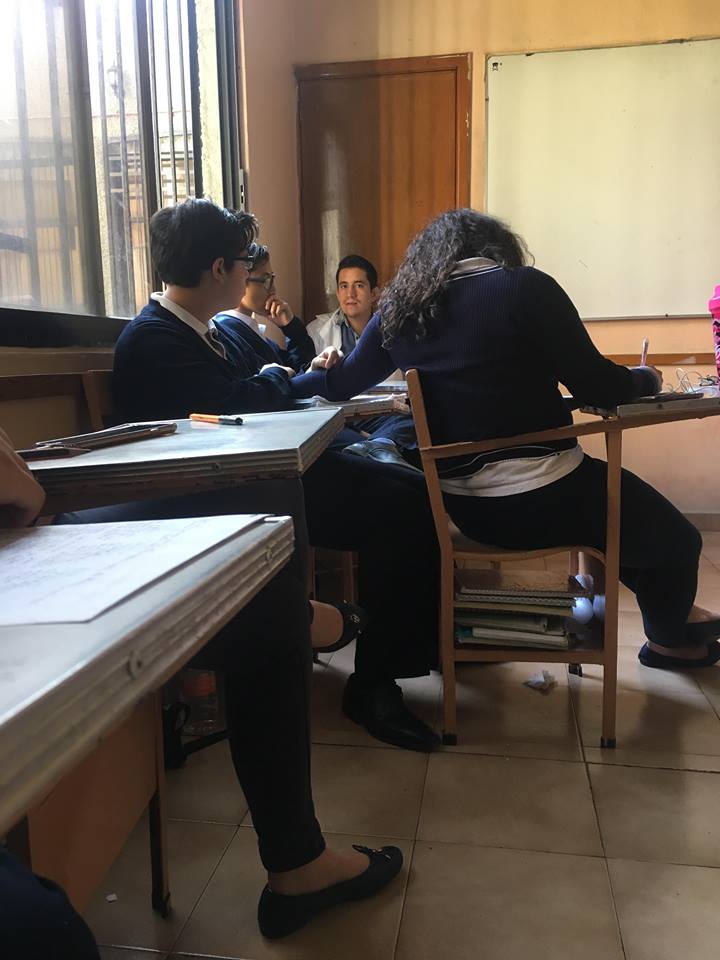 9.6 
j.     Descripción del cierre de la actividad.
9.7
k. Descripción de lo que se hará con los resultados de la actividad.
Con los resultados de la actividad se plantea la vista medica acerca de las plantas medicinales a fin de, en la posterior sesión interdisciplinaria, contrastarlas con los conocimientos empíricos. De esta manera nos perfilamos a la posibilidad de que, a partir del debate, los estudiantes generen las conclusiones a las que pretende arribar el proyecto.
9.8 l. Análisis.      Contrastación de lo esperado y lo sucedido.
1. Logros alcanzados.
La visión científica acerca del uso de plantas medicinales.
Elementos para contrastar las diferentes informaciones que han recibido acerca del tema. 
2. Aspectos a mejorar.
Quizá el aspecto más relevante a mejorar es la participación en la sistematización de la información, ya que al ser un solo relator, el grupo sólo logro retroalimentar lo logrado a partir de una lectura rápida de la información capturada.
9.9 m.                 Toma de decisiones
Al tratarse de un proyecto que responde a una pregunta, la información debe llegar a todos los alumnos, de lo contrario la participación en un futuro debate será parcial.
Apartado 11A Actividad disciplinariaApreciación estética y artística: teatro
NOMBRE DE LA ACTIVIDAD: 


LOS HUMORES GALENICOS, SU RELACIÓN CON EL CARÁCTER, ORGANOS DEL CUERPO Y MEDICINA.


Objetivo: 

Revisar, a partir de emoticones, los cuatro caracteres galénicos  que conformaron la explicación de las personalidades humanas durante el periodo antiguo y la época medieval. Determinar los órganos que rigen la personalidad y su relación con la medicina herbolaria.
11.1A
Grado y grupo: 5°
Fecha: martes 2 de octubre  de 2018
11.2A
e) Asignatura

Apreciación estética y artística: teatro.

Unidad I. Elementos de análisis del drama.

Tema: el autor y su contexto histórico
11.3A
g. Justificación de la actividad
El tema de la medicina aparece reiteradamente en la literatura, durante mucho tiempo se creyó que la personalidad y el carácter estaban ligados a expresiones de órganos específicos del cuerpo humano; esta circunstancia determinaba a algunos personajes de la creación dramatúrgica. Actualmente podemos acercarnos a la actuación a partir de estos conocimientos empíricos e incluso, con los aportes de la psicología, complejizar las creaciones artísticas.
Preguntas para dirigir  la Investigación Interdisciplinaria.
Cómo los seres humanos  han enfrentado enfermedades a lo largo del tiempo.
Cuáles han sido las perspectivas históricas frente a la herbolaria.
Cómo la herbolaria ha estado presente en la literatura y teatro.
Cómo se relacionaron carácter y enfermedad en el pasado.
11.4Ah . Descripción de Apertura de la actividad.
Improvisación de los personajes tipo a partir de reconocer su emoticón
PP LA MEDICINA EN LA LITERATURA Y EL TEATRO
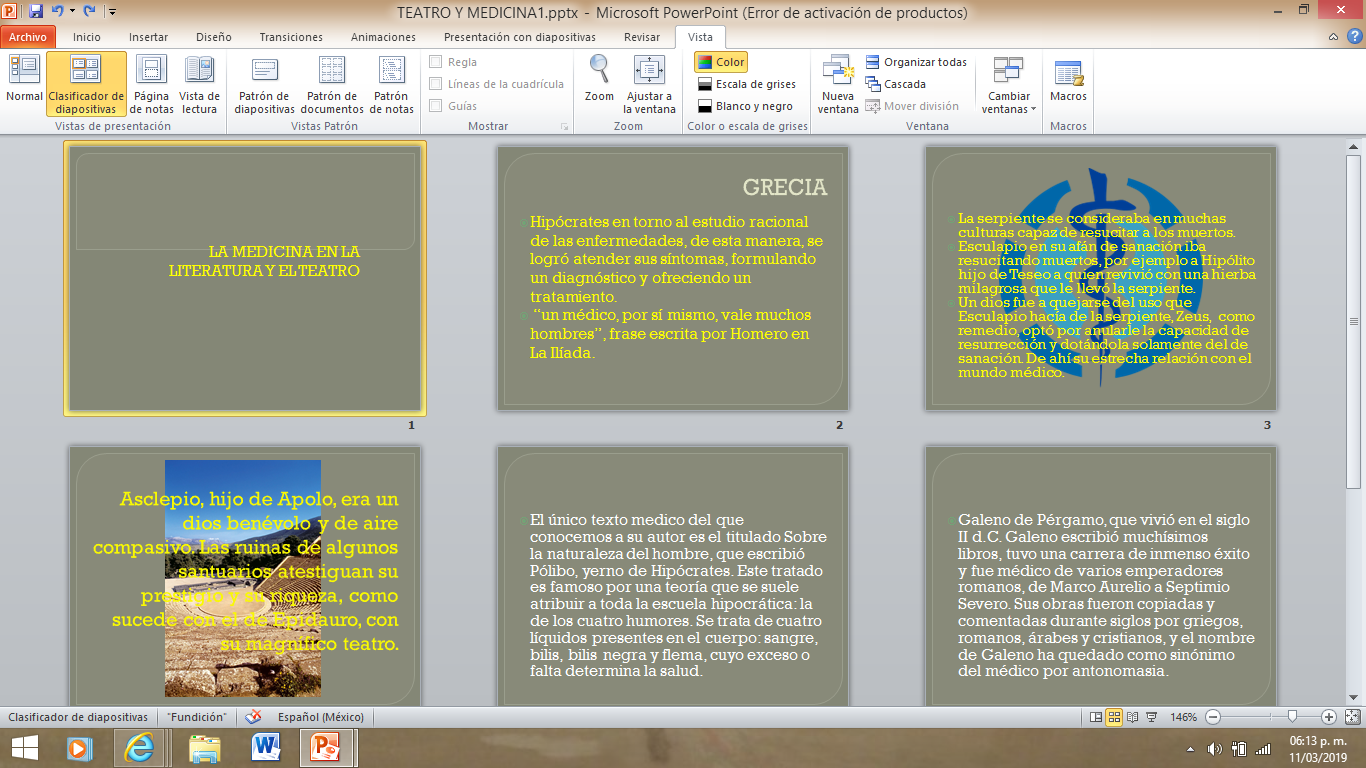 11.5A i. Descripción del desarrollo de la actividad.
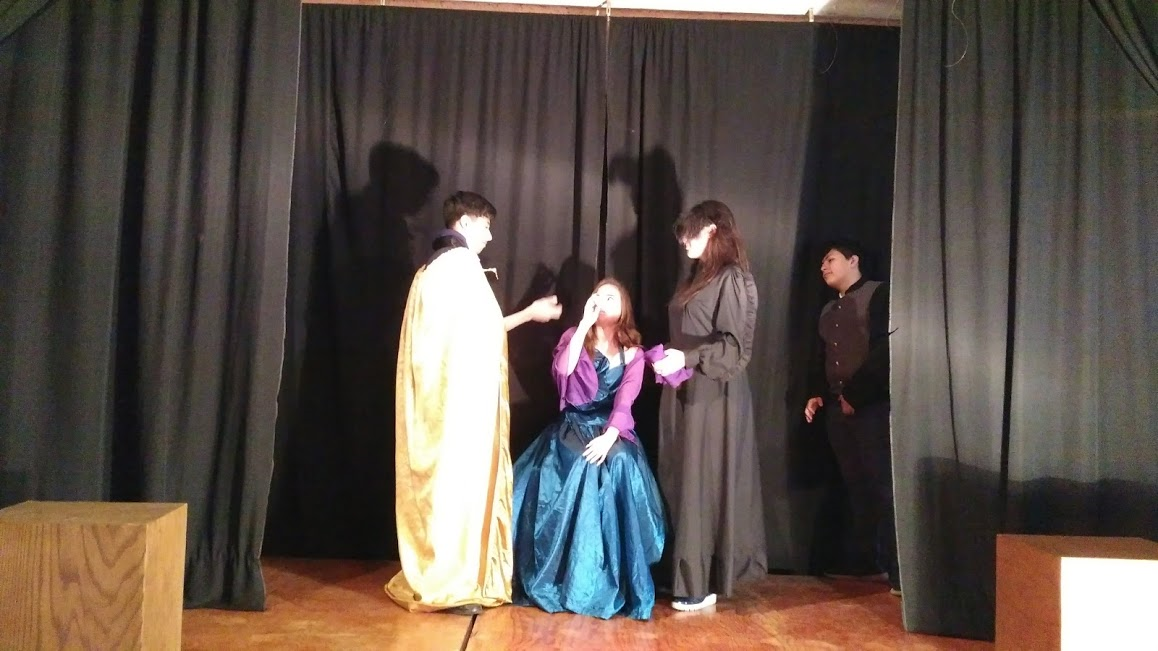 11.6A 
j.     Descripción del cierre de la actividad.
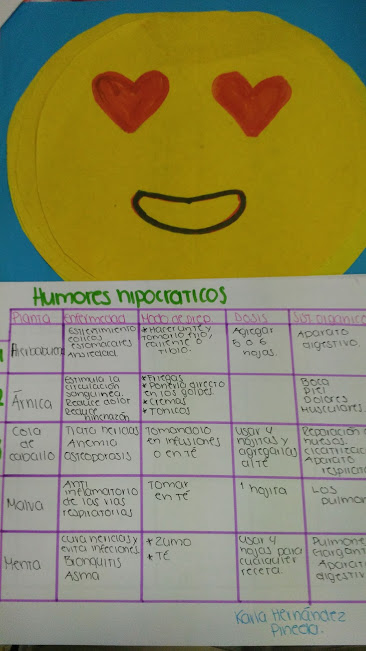 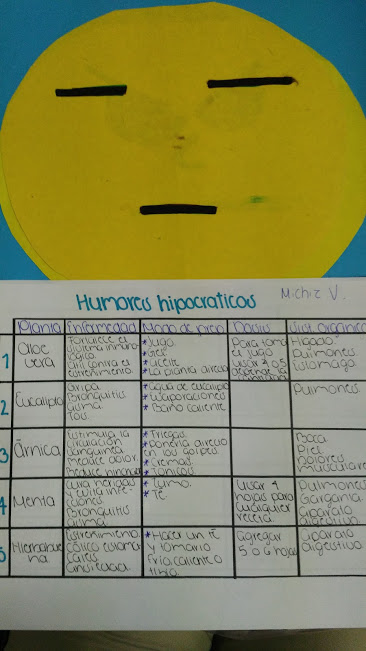 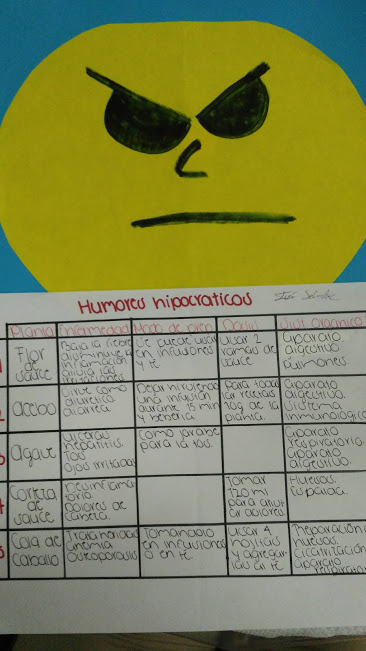 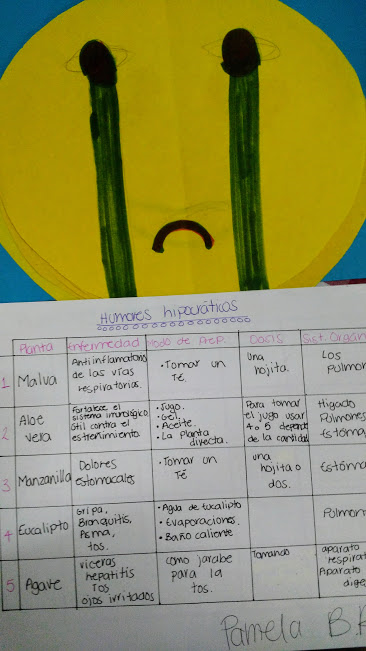 11.7A
k. Descripción de lo que se hará con los resultados de la actividad.
A partir del acercamiento escénico a la teoría de los humores los alumnos:
Seleccionan y clasifican la información de las plantas investigadas 
Realizan un pequeño prontuario de rescate y sistematización acerca del uso medicinal de algunas yerbas 
Relacionan la planta medicinal con el sistema orgánico al que atienden así como su relación, empírica, con los órganos que rigen los caracteres humorales.
Seleccionan los personajes que pueden presentar a un público los resultados de la investigación.
11.8A l. Análisis.      Contrastación de lo esperado y lo sucedido.
1. Logros alcanzados.
Los alumnos han podido reconocer los cuatro humores galénicos y su relación con órganos y enfermedad. Integraron conocimientos de la antigüedad con conocimientos presentes.
2. Aspectos a mejorar.
Clasificar las plantas por sistemas orgánicos a los que atiende pues el prontuario aun no es perfecto.
11.9A m.                 Toma de decisiones
Si bien, los resultados de la investigación han sido presentados y comentados por los estudiantes, se hace necesario dar una presentación más ordenada entre la teoría de los humores y las plantas investigadas. Así que, para lograr el objetivo del prontuario, se hace necesario retomar los conocimientos y ordenarlos en un diseño sintético y fácil de leer. Con este último fin los alumnos decidieron integrar un archivo electrónico que permita el manejo de la información en común y para proponer el orden correcto.
Apartado 11B Actividad disciplinariaBiología
Apartado 11B Actividad por asignaturafase de desarrollo del proyecto
11B.1.
NOMBRE DE LA ACTIVIDAD: 


ELABORACION DE UN HERBARIO


Objetivo: 

El proyecto CONEXIONES contempla  a partir de la elaboración de un herbario, generar en los alumnos una cultura sobre el uso de plantas medicinales, que conozcan sus caracteristicas biologicas y químicas.
Grado y grupo: 5°
Fecha: 5 de septiembre  de 2018
11B.2
Conexiones: Proyecto interdisciplinario EL DRAMA HERBOLARIO EN LA HISTORIA
BIOLOGIA. Secuencia didáctica
11B.3
g. Justificación de la actividad
A partir de la justificación general  se pretende dar respuesta a la pregunta  ¿Qué propiedades químicas y biologicas presentan algunas plantas con usos medicinales? 
¿Cómo se elabora un herbario y por que es importante conocer las caracteristicas biologicas de las plantas medicinales
11B.4h . Descripción de Apertura de la actividad.
Elaboración de un herbario
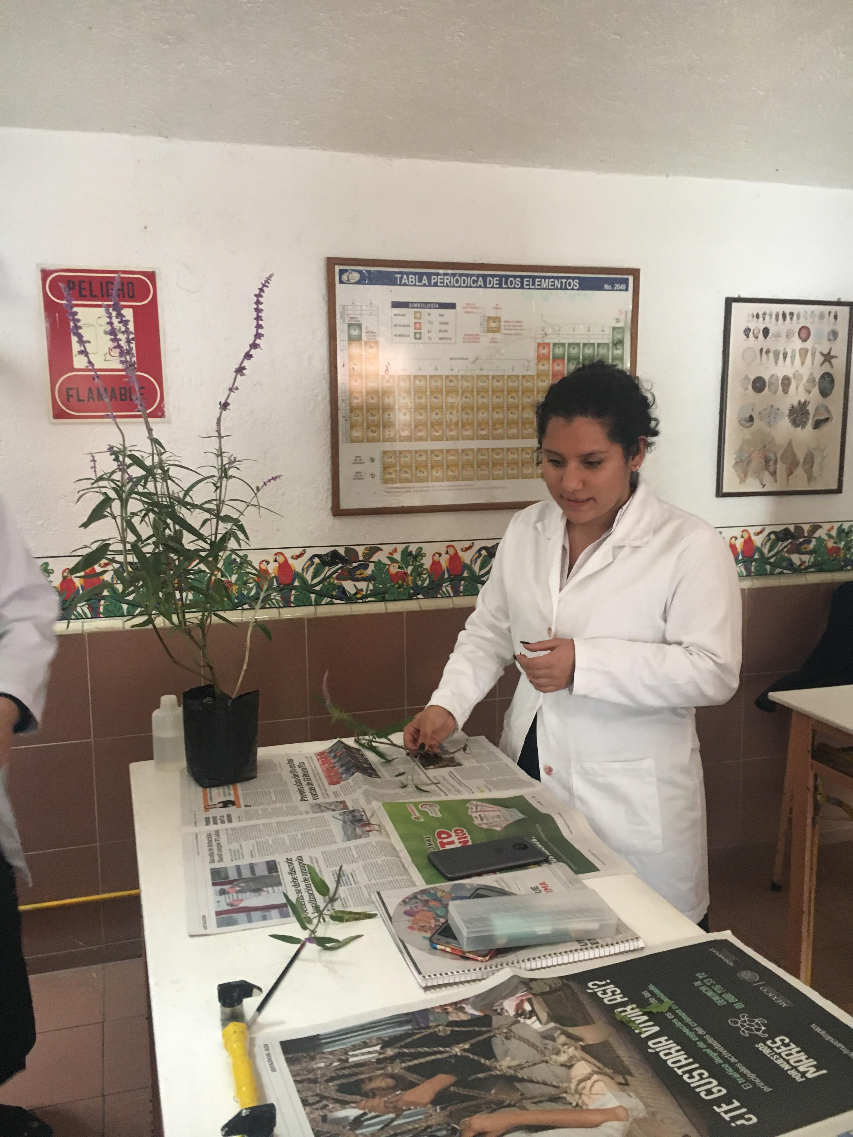 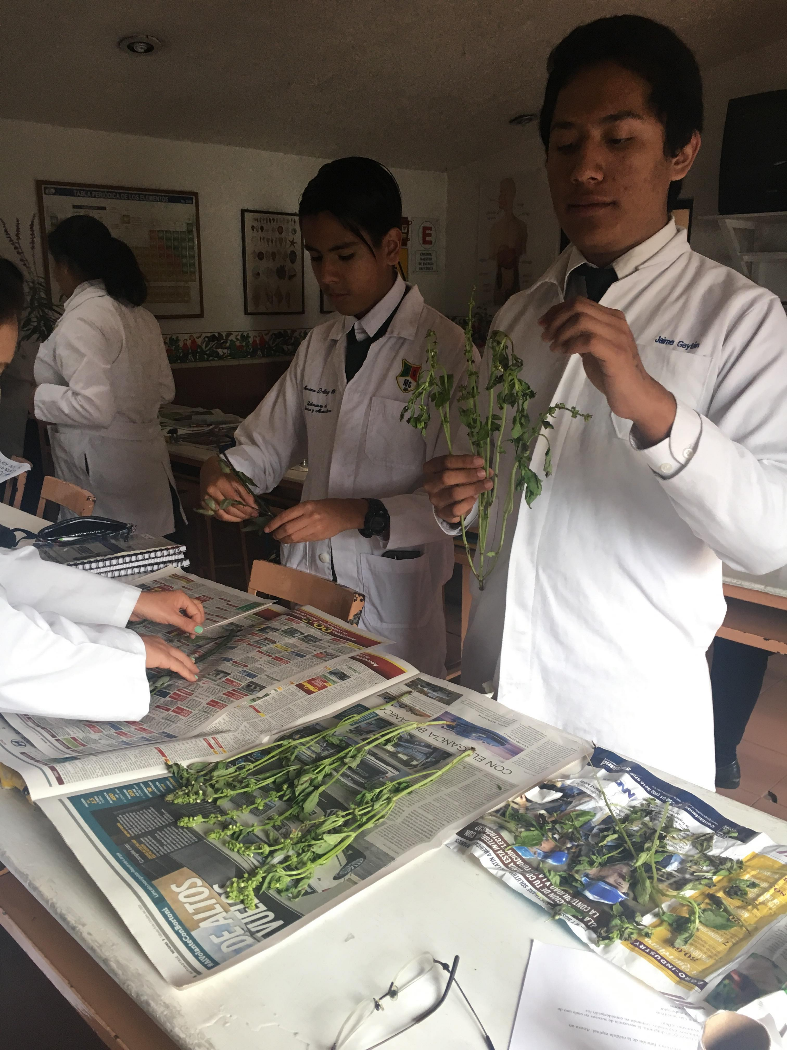 11B.5 i. Descripción del desarrollo de la actividad.
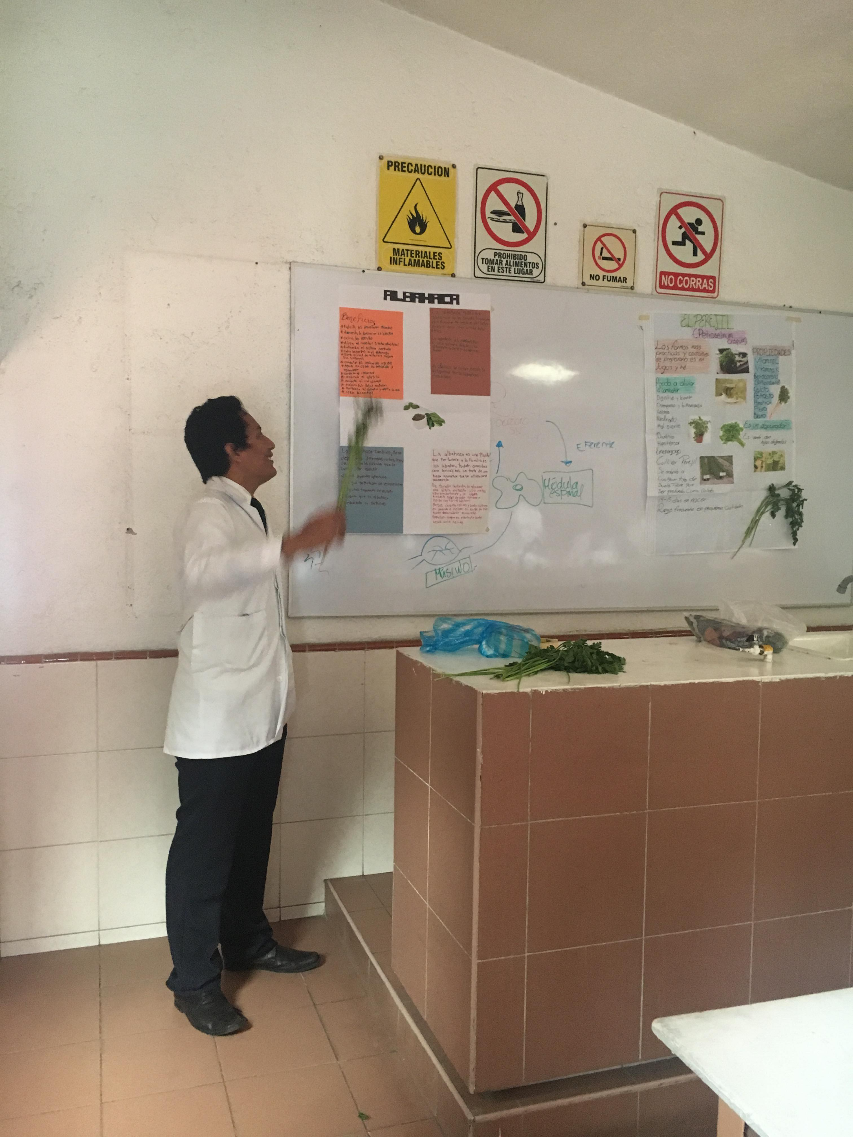 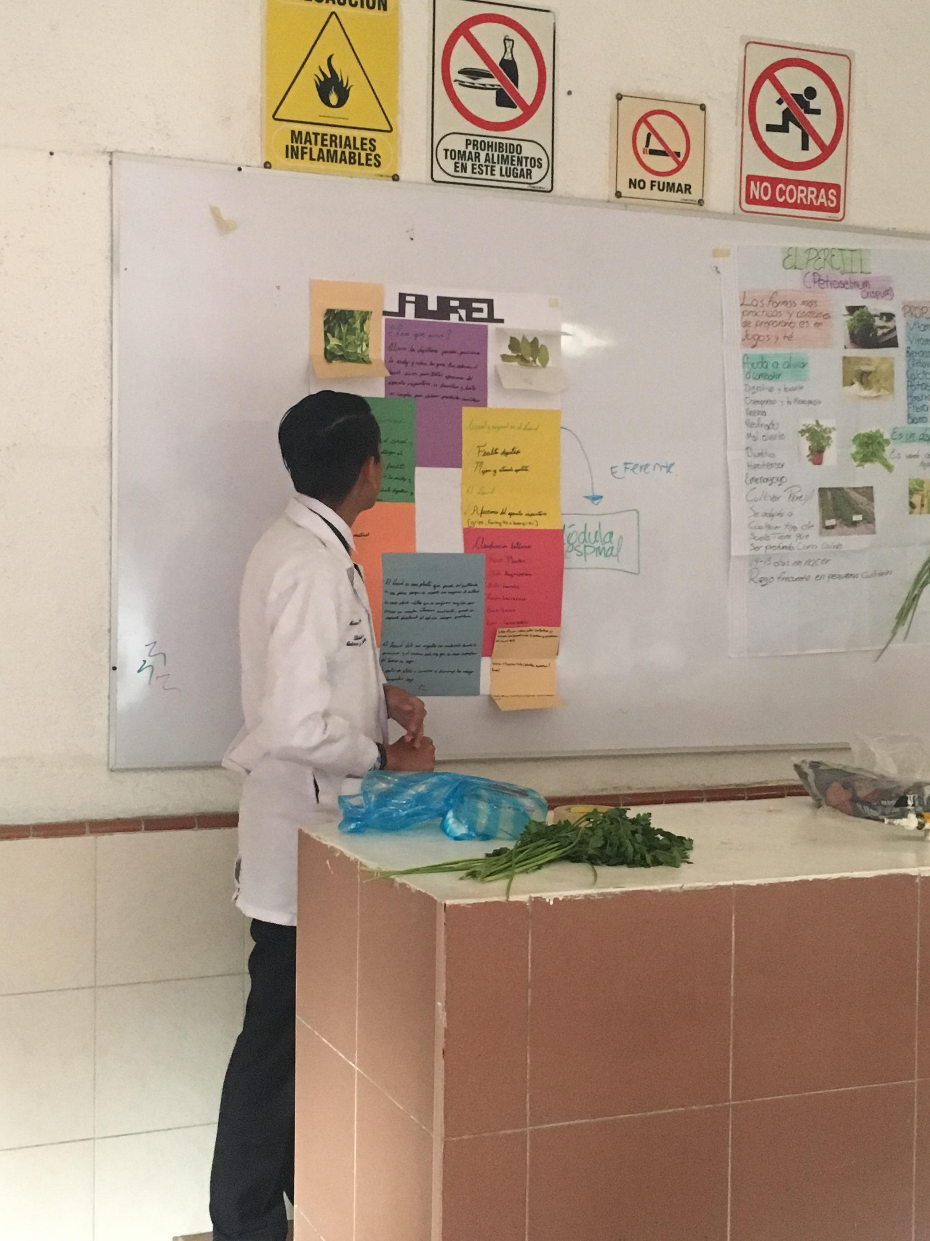 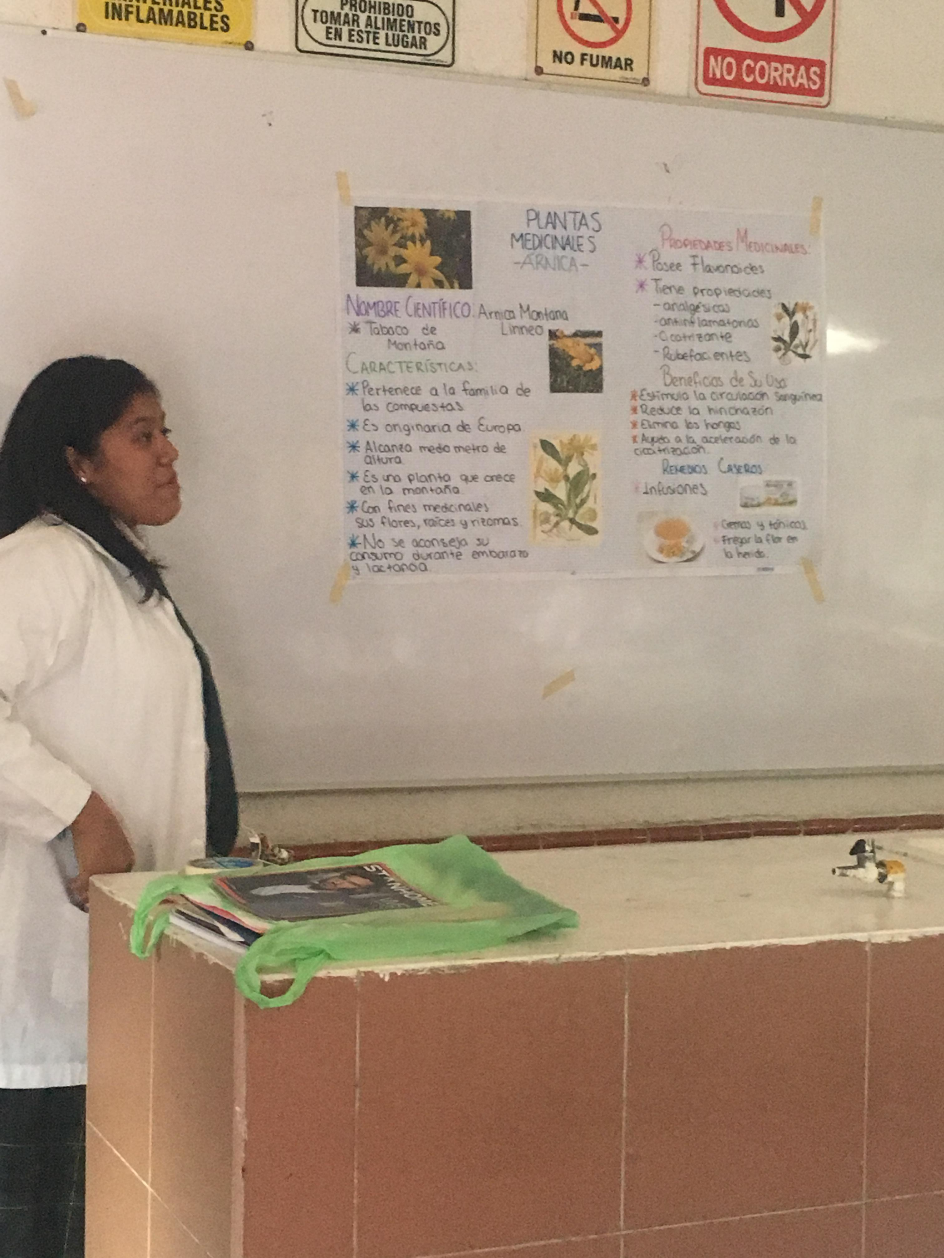 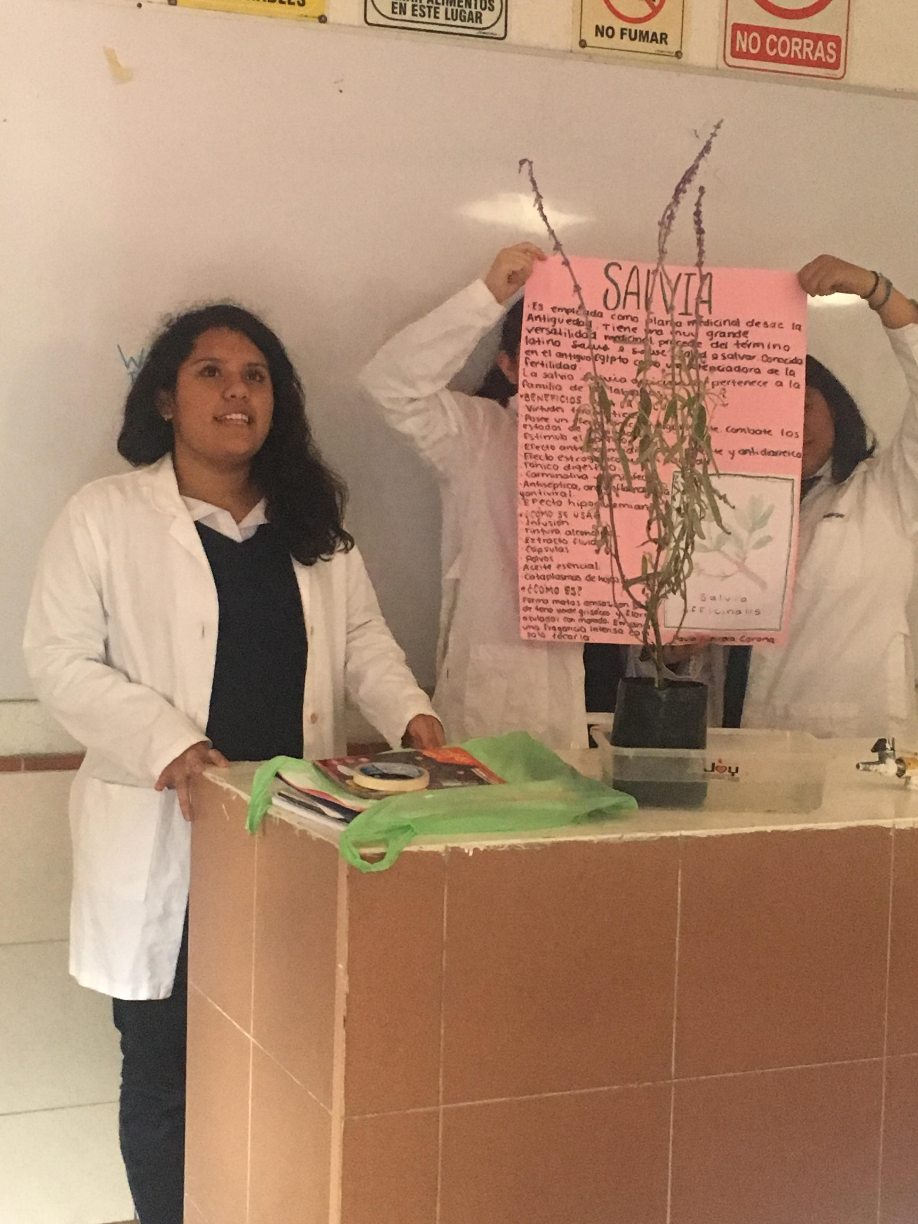 11B.6 
j.     Descripción del cierre de la actividad.
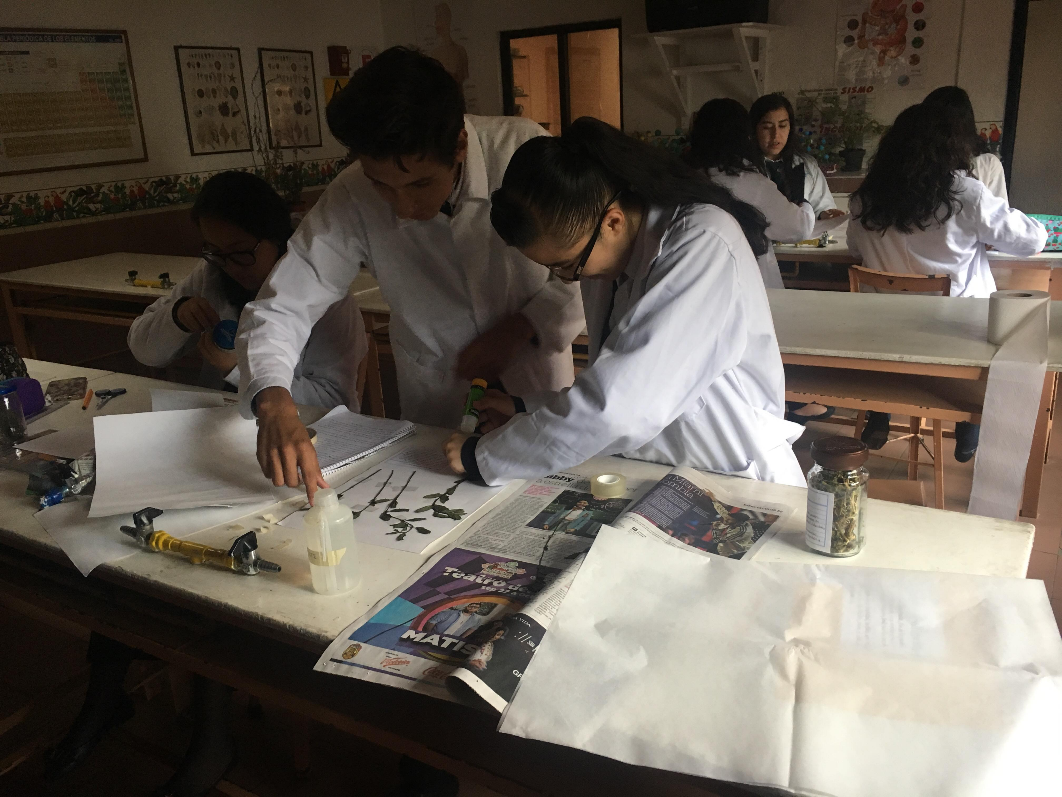 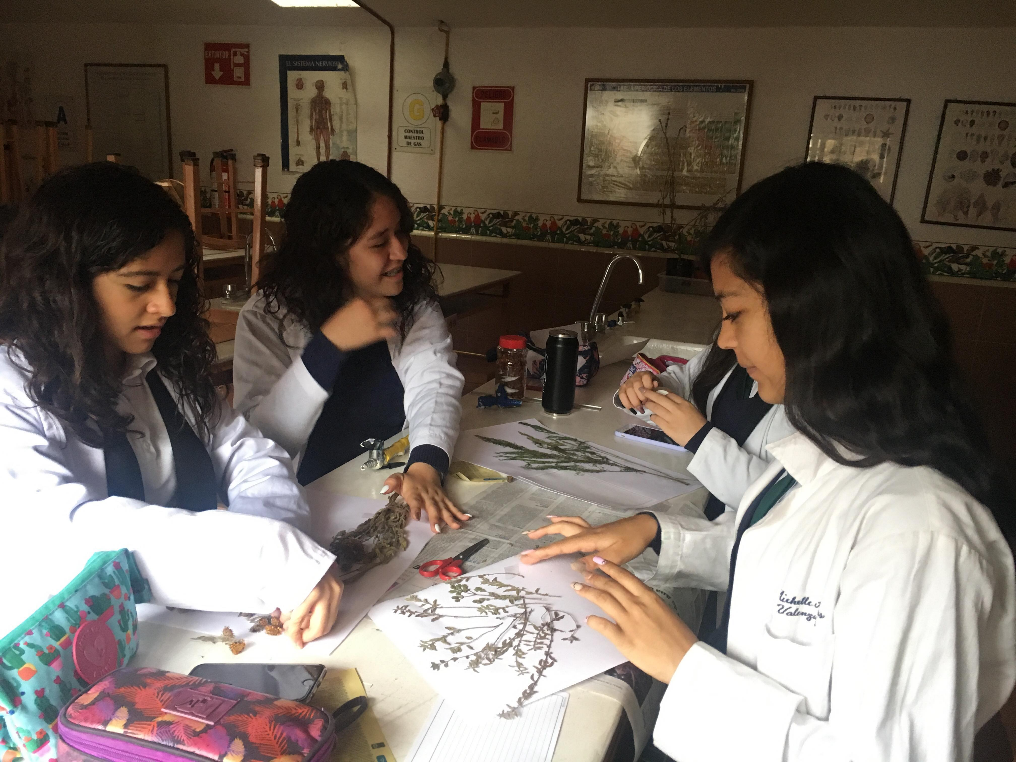 11B.7
k. Descripción de lo que se hará con los resultados de la actividad.
Se llevara a cabo una presentacion ante la comunidad escolar donde los alumnos mostraran el herbario elaborado.
Se realizara una mesa redonda donde se discutira la importancia y beneficios del uso de plantas medicinales en la actualidad
11B.8 l. Análisis.      Contrastación de lo esperado y lo sucedido.
1. Logros alcanzados. 
Que el alumno comprendiera la importancia del estudio de la propiedades medicinales de las plantas.
Que el alumno aprendiera como elaborar un herbario y la importancia que tiene como un recurso biologico de la comunidad.
2. Aspectos a mejorar.
Que se fomente mas el debate y el flujo de ideas entre los alumnos.
11B.9 m.                 Toma de decisiones
Mejorar la integración de conocimientos interdisciplinarios para que los alumnos entiendan la importancia biológica, histórica y emocional sobre el uso y pertinencia del uso de plantas medicinales.
APARTADO 11C
Clase de Historia
Medicina científica y experimental en el Porfiriato
Apartado 11C.
11.1C
 a. Nombre de la actividad b. Objetivo. c. Grado. d. Fecha en que se llevará a cabo la actividad.
11.2C
e. Asignaturas participantes, temas o conceptos de cada una. f. Fuentes de apoyo.
11.3C
 g. Justificación de la actividad. Dar respuesta a pregunta guía, necesidades del grupo, objetivos, etc.
11.4C
 h. Descripción de Apertura de la actividad. 
Pasos y organización del grupo. Incluir materiales, herramientas, y evidencias de aprendizaje.
11.5C
 i. Del desarrollo de la actividad. Pasos y organización del grupo. Incluir materiales, 
herramientas, y evidencias de aprendizaje.
11.6C
 j. Descripción del cierre de la actividad. Pasos y organización del grupo. Incluir materiales, herramientas, y evidencias de aprendizaje.
11.7C
 k. Descripción de lo que se hará con los resultados de la actividad.
11.8C
 l. Análisis. Contrastación de lo esperado y lo sucedido. Argumentos claros y precisos sobre: 1. Logros alcanzados. 2. Aspectos a mejorar.
11.9C
 m. Toma de decisiones. Señalar cualquier toma de decisiones en función del análisis.